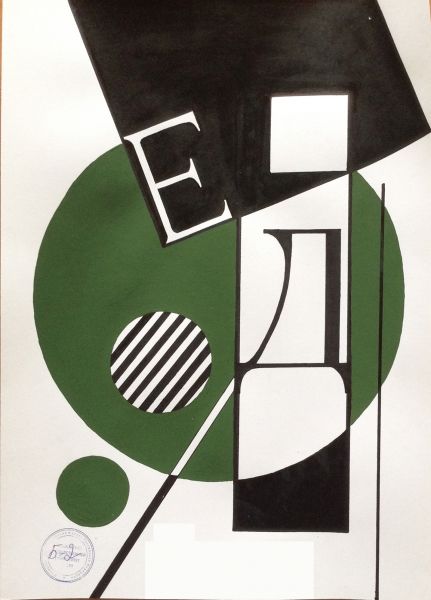 Шрифтовая композиция
ИЗО 7 класс                      Сергиенко М.В.
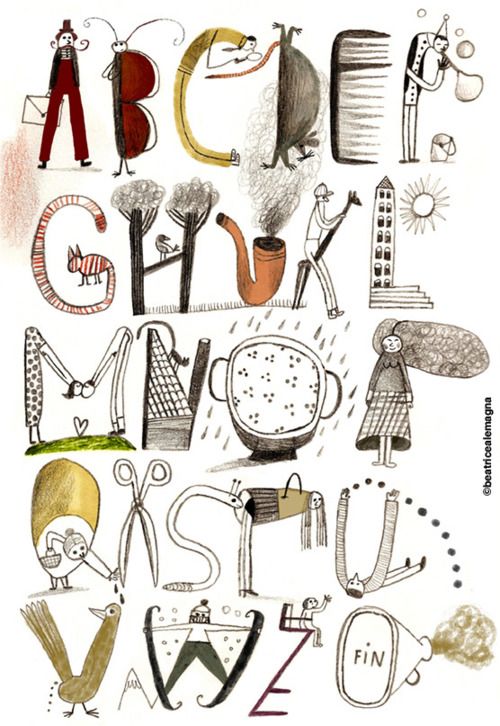 Шрифтовая композиция – сочетание шрифта и художественного образа, который, будучи визуально узнаваемым, позволяет зрителю не только увидеть, но и почувствовать содержание, заключенное в логическую словесную форму.
Принципы построения изобразительно-шрифтовой композиции.
Единство шрифта и изображения (буквы в своем написании несут единое с изображением выразительно-стилевое начало);
Читаемость (неудобочитаемые шрифты можно использовать лишь для создания спецэффектов);
Уместность;
Гармоничность (смешение шрифтов приводит к дисгармонии и ощущению хаоса);
Акцент (акцент может быть достигнут за счет контраста);
Главный композиционный элемент – сам шрифт и его написание.
Один из способов тесного слияния шрифта с изображением, носит название "каллиграмма". Это в некотором роде графическая игра, заставляющая текст ложиться в рамки очертания рисунка и своим расположением создавать иллюстрацию.
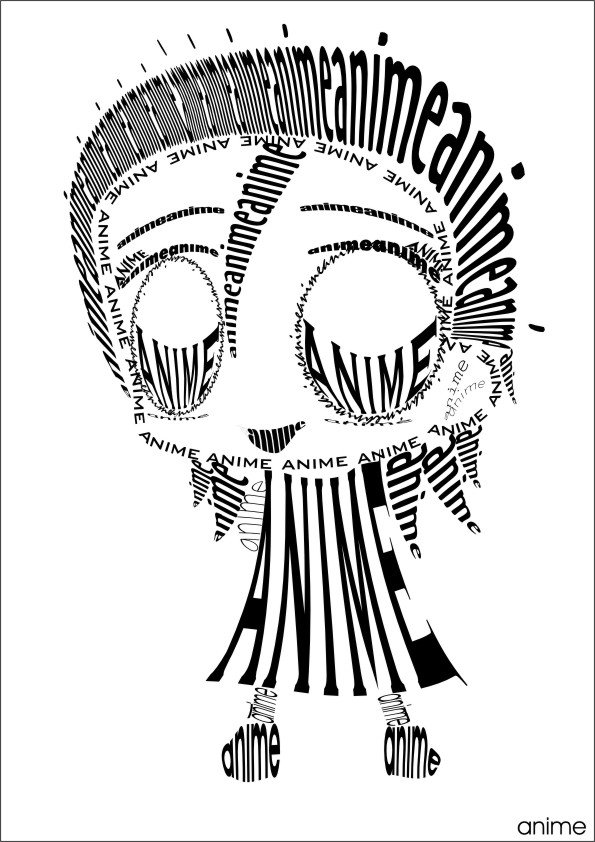 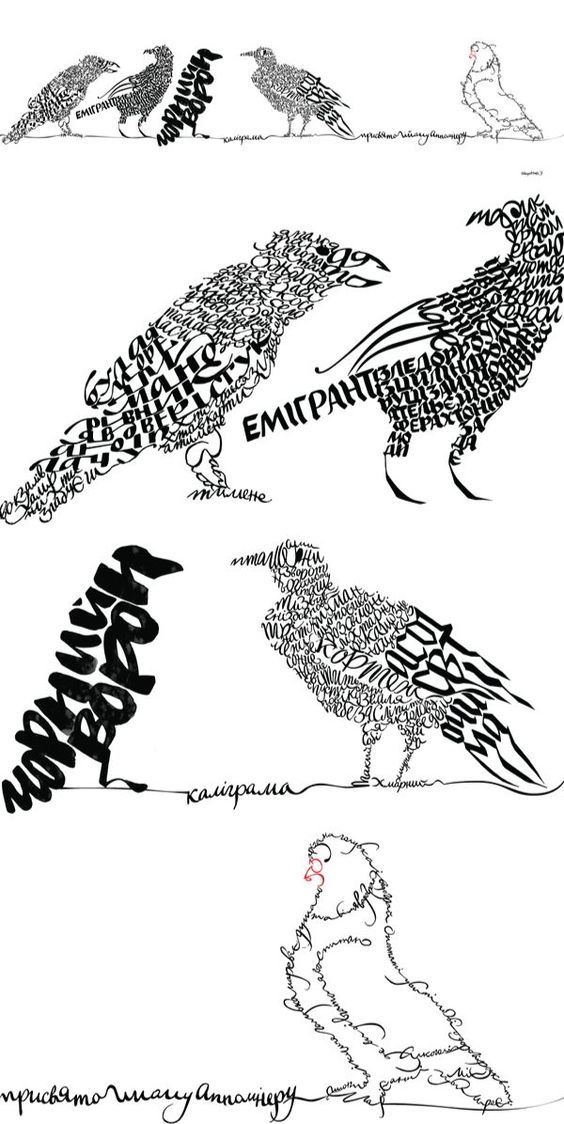 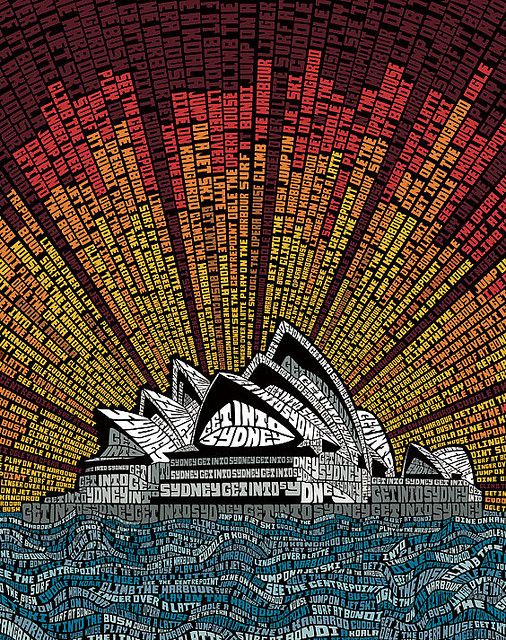 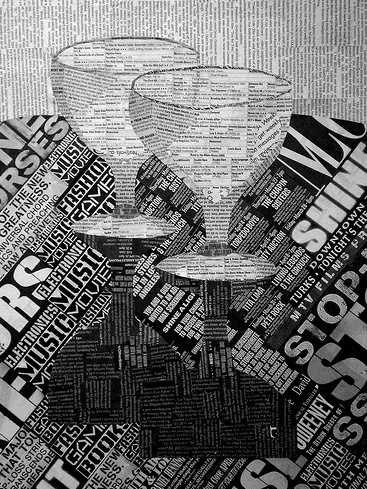 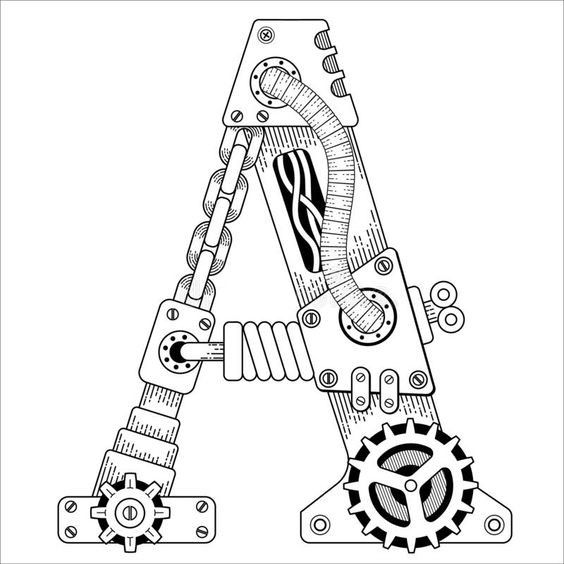 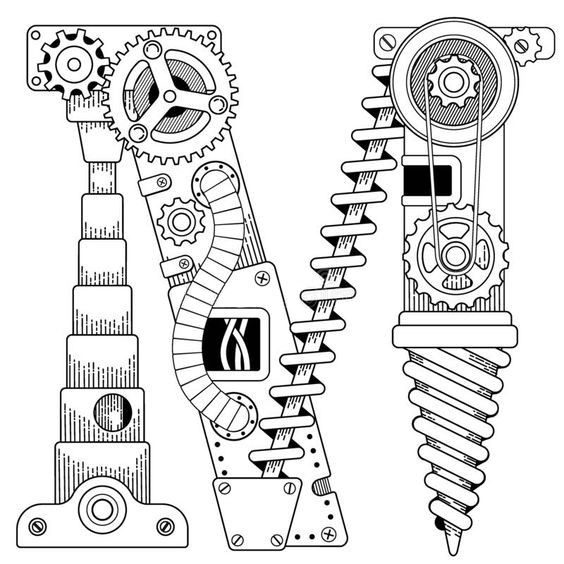 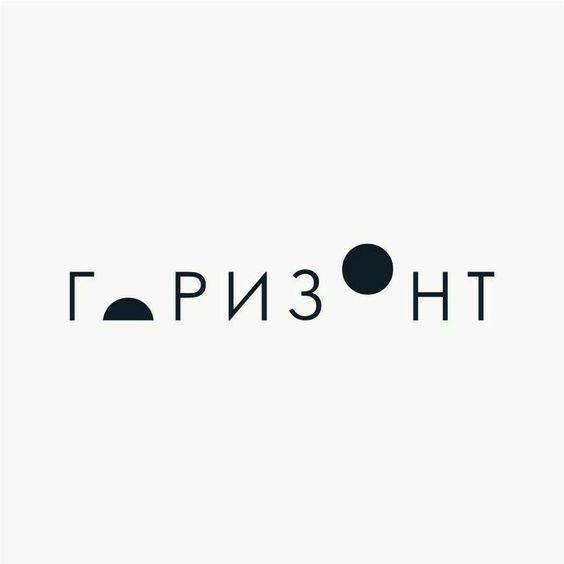 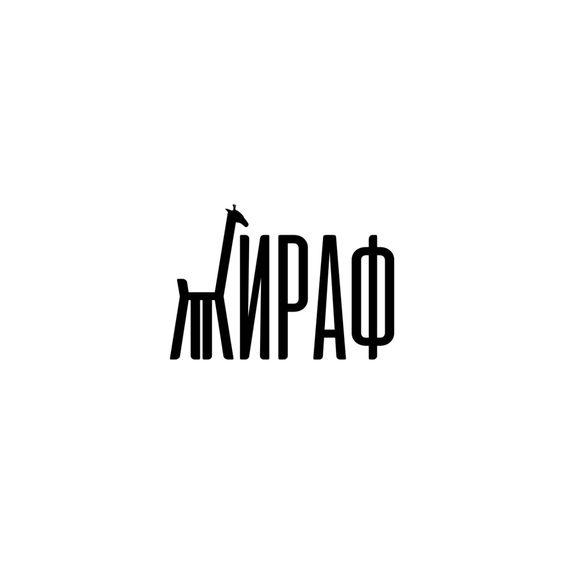 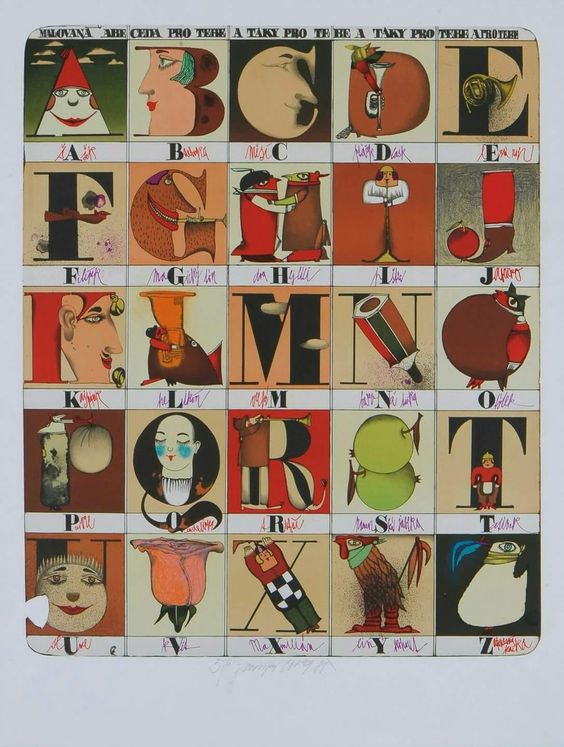 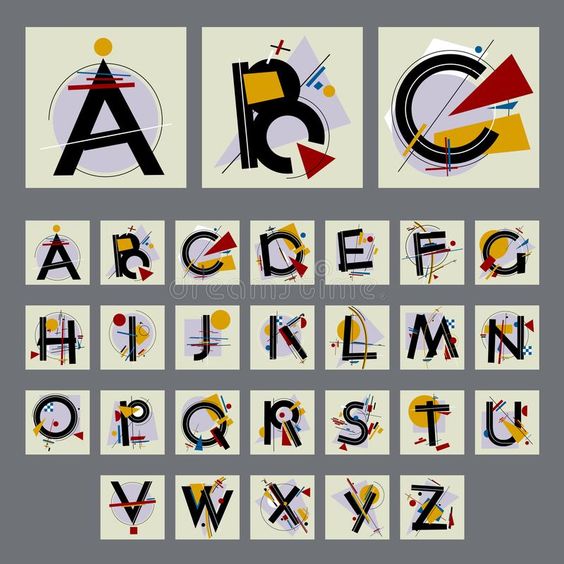 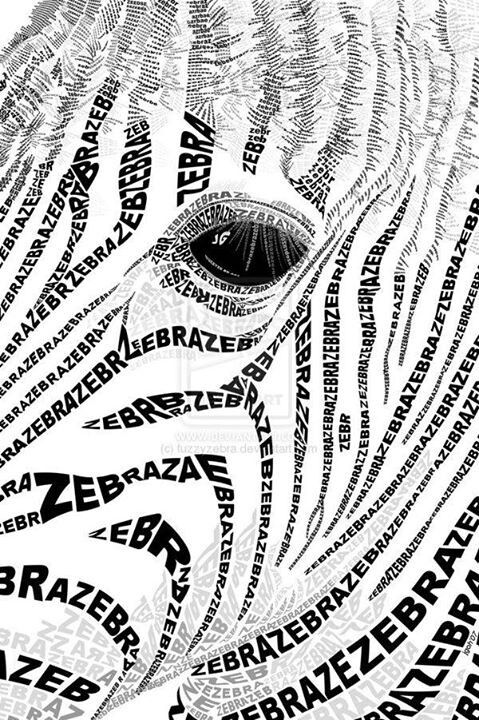 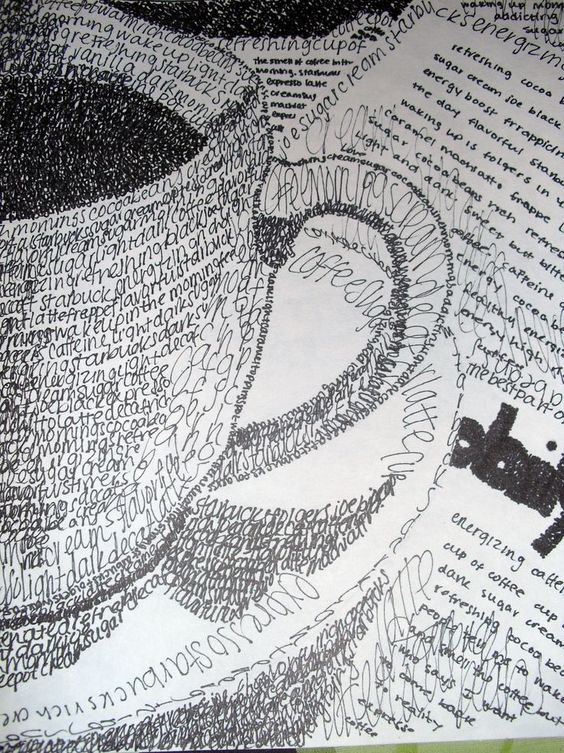 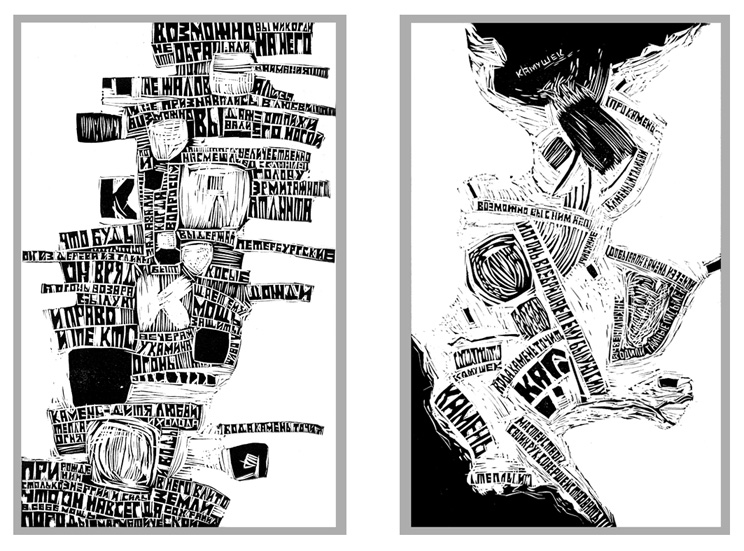 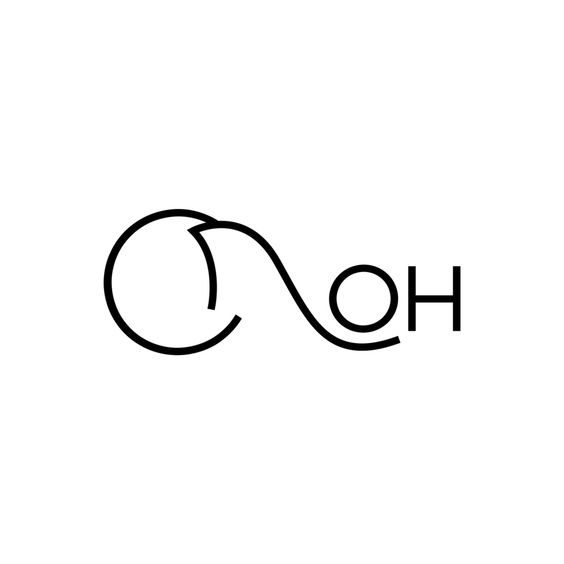 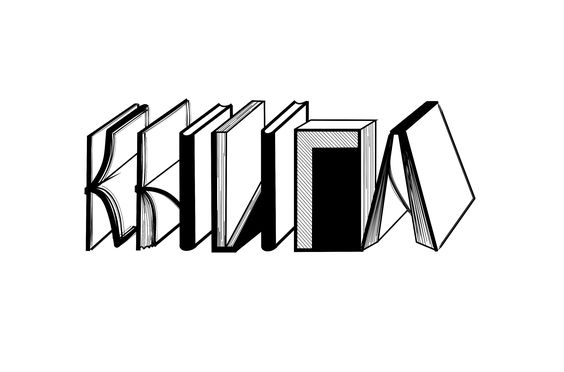 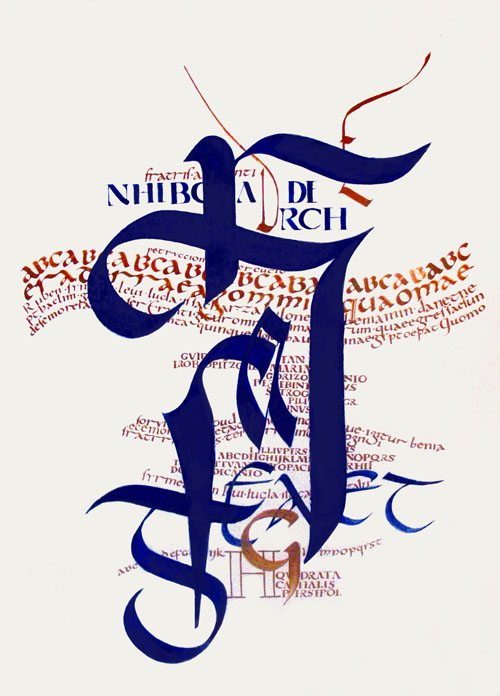 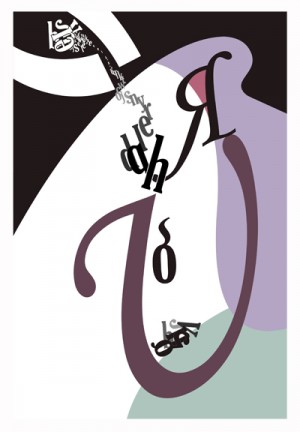 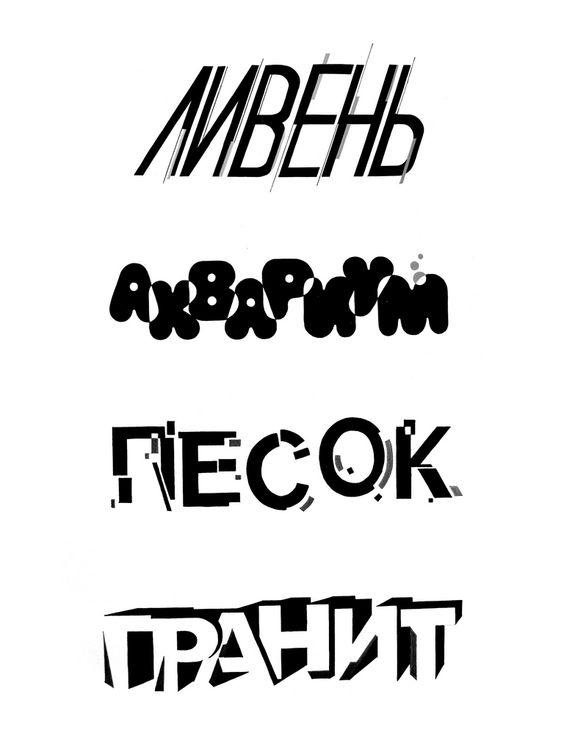 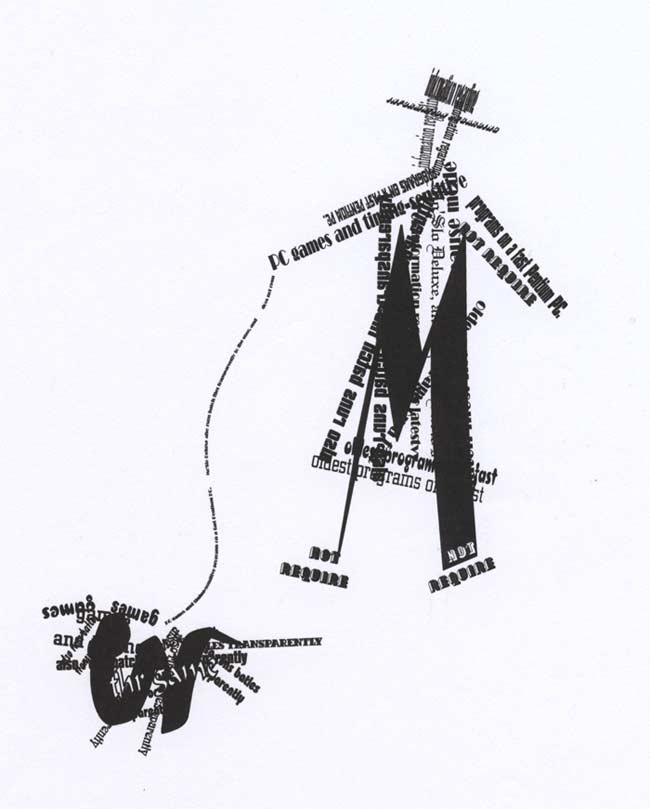 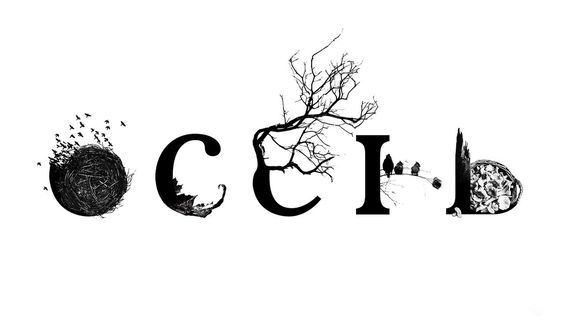 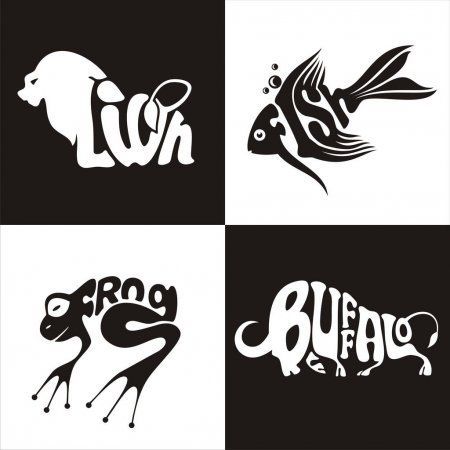 Задание: выполнить шрифтовую композицию, используя разработанные гарнитуры шрифтов.
Творческая работа заключается в самостоятельном выборе темы и подборе словесной формы из числа пословиц, поговорок, кратких содержательных фраз, крылатых выражений, на основе которых разрабатывается сюжет будущей композиции.
Творческий замысел композиции должен отвечать смысловому содержанию словесной логической формы и стать его воплощением в художественно-графической произведении.
Питерских Алексей Сергеевич
Авторы
Питерских А.С., Гуров Г.Е. / Под ред. Неменского Б.М.
 серия
Изобразительное искусство. Под ред. Неменского Б.М. Год издания2024